LE TRANSPORT DE MARCHANDISES EN FRANCE
I- Constat
Alain Picard - 29/05/20
Le transport de marchandisesun maillon des chaines logistiques
Alain Picard - 29/05/20
Le transport de marchandises :
Un rôle dans la vie économique du pays et de sa compétitivité
1,8 millions employés dont 400 000 dans le transport proprement dit

Une faiblesse évidente de la performance logistique du pays (classement Banque Mondiale)
I- Constat
Alain Picard - 29/05/20
Le transport de marchandises de multiples facteurs interdépendants en déterminent ses volumes et ses modalités
1- Géographie : La France est un pays d’échanges et de transit
I- Constat
Alain Picard - 29/05/20
2 - L’état des infrastructures : 
 * Densité autoroutière française moyenne avec 209 km pour 10 000 km2 	contre 362 km en Allemagne mais les kms à + 68 % de 1990 à aujourd’hui
* Le réseau ferré classique est âgé 33 ans en moyenne soit le double de 	l’Allemagne* Qualité perçue de l’infrastructure en France : des points noirs (classement 	Banque mondiale parts des réponses « mauvais ou très mauvais »)
I- Constat
Alain Picard - 29/05/20
3 - Démographique :  
 La concentration des flux s’est accentuée dans le temps

* Croissance continue de sa population et forte métropolisation* Les quinze premières aires urbaines représentent 40 % de la population 	mais 70 % des créations d’emplois (2007-2015)
4 - État  du parc d’entrepôts : 
	Une surface total de 78 millions de m2
I- Constat
Alain Picard - 29/05/20
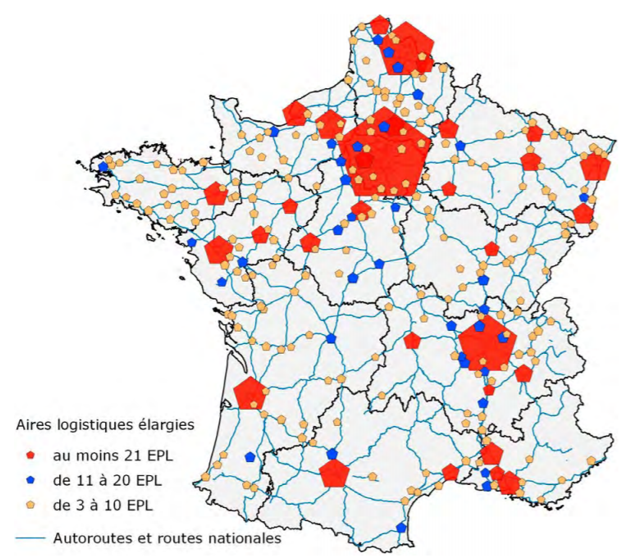 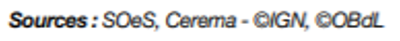 I- Constat
Alain Picard - 29/05/20
5 - Économique : 
Croissance faible sur la dernière période mais désindustrialisation forte et relative atonie des ports comparée aux concurrents européens
(part de l’industrie dans le PIB)
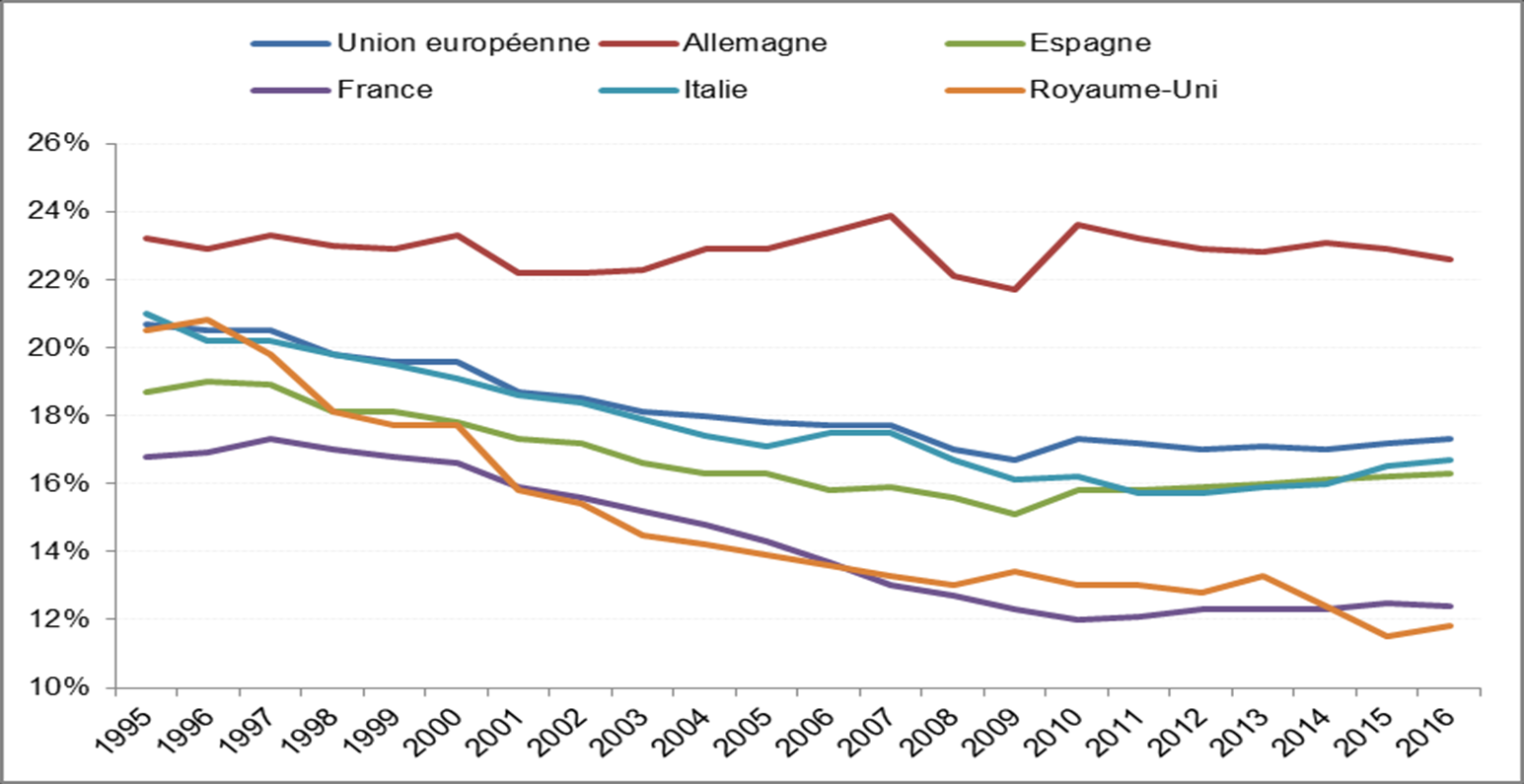 I- Constat
Alain Picard - 29/05/20
Production automobile nationale
I- Constat
Alain Picard - 29/05/20
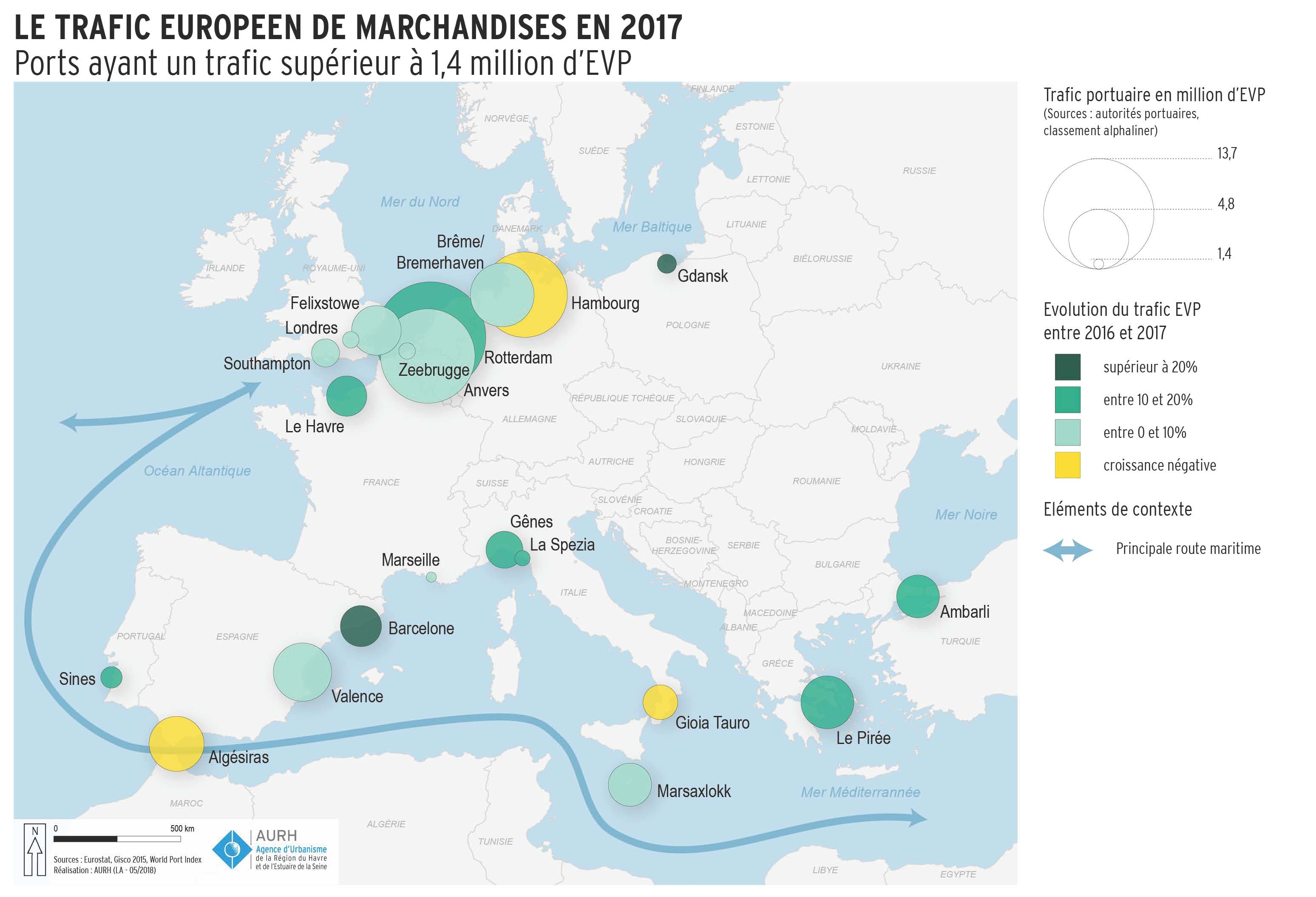 I- Constat
Alain Picard - 29/05/20
6 - Industriel : 
Si la part de l’aéronautique, du luxe et dans une moindre mesure la pharmacie de est forte le besoin de transports est plus faible

7 - Déplacement des chaînes de valeur :
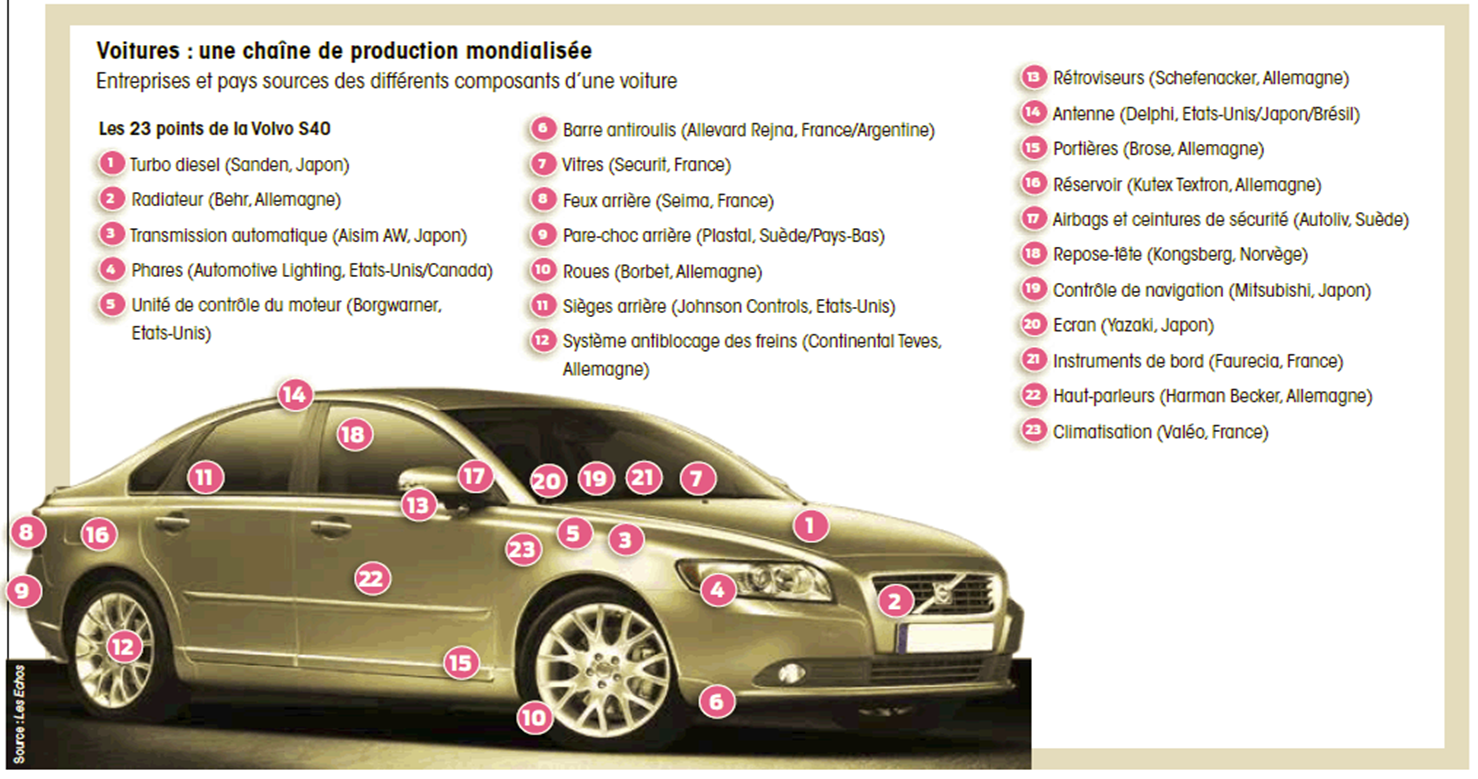 I- Constat
Alain Picard - 29/05/20
Chaines logistiques : téléphones
I- Constat
Alain Picard - 29/05/20
8 - Mix énergétique : 




9 - Politique nationale des  transports : 
Contrairement à la Suisse, l’Autriche et dans une moindre mesure l’Allemagne, la France n’a pas de politique modale pour le transport de marchandises

Le transport ferroviaire pénalisé au profit du transport routier
I- Constat
Alain Picard - 29/05/20
Mix énergétique français
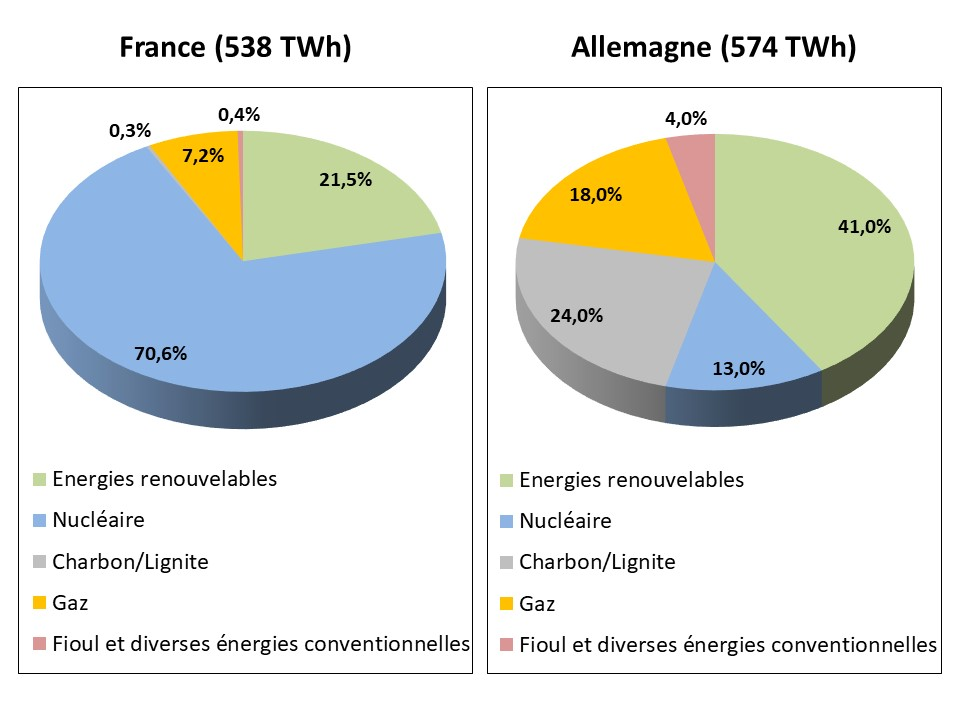 I- Constat
Alain Picard - 29/05/20
En résumé :

Volumes totaux 2019 < 2008 = désindustrialisation lourde du pays et atonie des ports

Domination du transport routier, adapté aux réalités économiques, à l’état des infrastructures ferroviaires, à l’absence de politique modale

Le transport ferroviaire de marchandises est devenu minoritaire et la reconquête de parts de marché n’est possible que par une rénovation importante des infrastructures ferroviaires et par des politiques incitatives

Le transport fluvial est très minoritaire et cantonnée à quelques flux

Un secteur routier totalement atomisé comportant plus de 30 000 entreprises de petites tailles
I- Constat
Alain Picard - 29/05/20
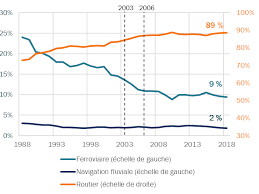 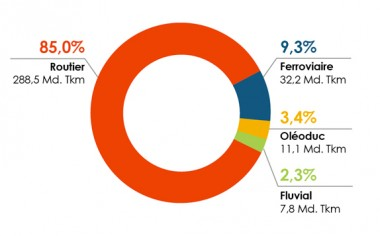 I- Constat
Alain Picard - 29/05/20
II - Les principaux défis du transport de marchandises en 2020
Alain Picard - 29/05/20
1- La contrainte environnementale tant du fait de l’urgence climatique que de la congestion des infrastructures et des zones urbaines impose de trouver des réponses

Des externalités négatives
 
Le transport routier  =  6 % des émissions de CO2
Congestion des axes routiers et des centres urbains
Le transport à vide représente environ 20 % des capacités de transport
L’évolution des motorisations à la main des constructeurs (batteries? Hydrogène ?) enjeu géopolitique majeur 
A partir de là le choix des points d’avitaillement sur le territoire sera déterminant
II- Les principaux défis du transport de marchandises en 2020
Alain Picard - 29/05/20
2- Le développement de l’e-commerce accentue la pression sur les chaînes logistiques avec toujours plus de rapidité, de personnalisation et donc d’atomisation

Ralentissement de la grande distribution et  développement continu du e-commerce + 80 % en valeur entre 2014 et 2019 constituent de nouvelles transformations, 700 millions de colis livrés/an

Défi pour le « dernier kilomètre »; le client final veut être livré 365 jours par an et si possible en 24 heures

De la logistique groupée de palettes à une logistique individualisée d’unités
II- Les principaux défis du transport de marchandises en 2020
Alain Picard - 29/05/20
Dépenses aux usa des opérations commerciales
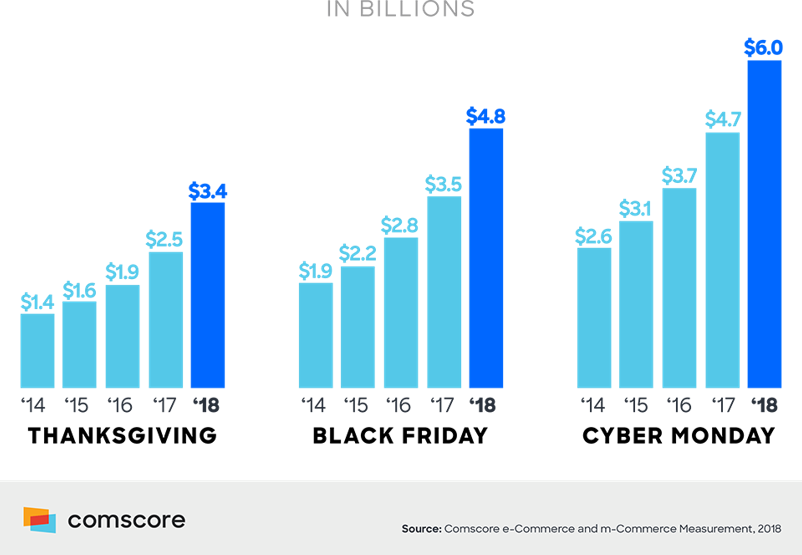 II- Les principaux défis du transport de marchandises en 2020
Alain Picard - 29/05/20
Des entrepôts de plus en plus grands  pour préparer les commandes  Amazon à Amiens 107 000 m2,  Brétigny sur Orge 152 000 m2

Une implantation géographique axée sur une main d’œuvre abondante et un foncier peu cher d’où des zones déprimées éloignées des centres de consommation générant des transports par camion sur des distances moyennes

Développement très important du e-commerce international : 
50 % des acheteurs achètent à l’international soit 22 % de la valeur d’où un accroissement des flux « entrants » en France
II- Les principaux défis du transport de marchandises en 2020
Alain Picard - 29/05/20
3- Le manque de main d’œuvre pour les chauffeurs routiers et les conducteurs de train est criant, les conditions du marché de l’emploi post-COVID pouvant faire évoluer ce facteur

De 2019 à 2022 : 540 000 postes à pourvoir en France, dont 223 000 de conducteurs routiers. La situation plus aiguë en Allemagne : 43 % des conducteurs à plus de 50 ans

Manque pour les préparateurs de commandes dont les besoins ont explosé avec le e-commerce : demande est très volatile, difficilement prévisible
II- Les principaux défis du transport de marchandises en 2020
Alain Picard - 29/05/20
4 – La compétitivité défaillante du pavillon français

Le pavillon français en TRM a perdu progressivement pied suite à l’élargissement de l’UE

8 % de PdM sur les trafics internationaux de/vers la France soit une activité 18 fois plus faible que la Pologne ou 3 fois plus réduite que la Lituanie
II- Les principaux défis du transport de marchandises en 2020
Alain Picard - 29/05/20
III- Les solutions envisageables
1- Investir dans des solutions technologiques

La «FreightTech» améliore la performance, l’efficience et la transparence tout le long de la chaîne logistique :

Supply Chain Management (Asset tracking, ERP & inventory management, procurement, etc.)

Freight forwarding, brokerage and transportation (Trucking logistics, long-distance transportation Marine/Air/Rail freight, etc.)
	
Tracking and tracing 

Asset Management (vehicles, warehousing & fulfilment, etc.)

Automation (vehicles, robots, etc.)

Last-mile delivery (delivery services, autonomous delivery, etc.)
III- Les solutions envisageables
Alain Picard - 29/05/20
III- Les solutions envisageables
Alain Picard - 29/05/20
2- Les recommandations du rapport pour une chaîne logistique 	plus compétitive :

Coordination stratégique nationale et régionale à l’image de l’Allemagne pour dessiner avec les pouvoirs publics des politiques long terme

Rendre les métiers plus attractifs y compris par un gros effort de formation

Rétablir les conditions de compétitivité des transporteurs français.

Planifier l’aménagement multi-modal des grands espaces logistiques de manière coordonnée au niveau des axes
III- Les solutions envisageables
Alain Picard - 29/05/20
3- Réinvestir massivement dans l’infrastructure en particulier 	ferroviaire

Le trafic ferroviaire de marchandises majoritairement à l’est d’une ligne Le Havre-Marseille  donc en superposition avec le trafic de voyageurs et  sur des nœuds ferroviaires d’importance comme Lyon ou Dijon

Le contournement de l’Ile de France reste un problème majeur y compris avec une hostilité des élus

Le développement de ce mode = un effort important sur le réseau classique, sur le traitement des nœuds ainsi que les triages
Alain Picard - 29/05/20
III- Les solutions envisageables
LE TRANSPORT DE MARCHANDISES EN France
Alain Picard - 29/05/20